Maszyny indukcyjne
Wielkości odnoszące się do stojana opisujemy indeksem „1” np.: U1 
Wielkości odnoszące się do wirnika opisujemy indeksem „2” np.: f2 
Wielkości charakterystyczne dla biegu jałowego opisujemy indeksem „0” np.: U0 
Wielkości charakterystyczne dla stanu zwarcia indeksem „z” np.: Uz
Maszyny indukcyjne
Jeżeli zasilimy uzwojenie stojana prądem trójfazowym, to powstanie pole magnetyczne wirujące z prędkością n1
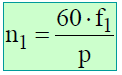 Maszyny indukcyjne
W uzwojeniu nieruchomego wirnika przecinanego przez wirujące pole magnetyczne indukuje się siła elektromotoryczna



F – strumień główny
z2 – liczba zwojów uzwojenia wirnika
f2 – częstotliwość napięcia zasilającego
k2 – współczynnik uzwojenia wirnika
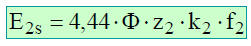 Maszyny indukcyjne
Strumień wirujący indukuje również siłę elektromotoryczną w uzwojeniu stojana




F – strumień główny
z1 – liczba zwojów uzwojenia stojana
f1 – częstotliwość napięcia zasilającego
k1 – współczynnik uzwojenia stojana
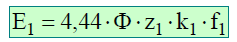 Maszyny indukcyjne
Na skutek działania pola magnetycznego na przewodnik z prądem powstaje moment elektromagnetyczny, który po przekroczeniu wartości momentu hamującego wprawia wirnik w ruch.
Wirnik podążając z wirującym polem magnetycznym wiruje zgodnie z kierunkiem wirowania tego pola.
Maszyny indukcyjne
Gdyby wirnik osiągnął prędkość synchroniczną pręty nie byłyby przecinane przez pole magnetyczne stojana (wirowałyby zgodnie), nie indukowałoby się napięcie, nie płynąłby prąd, nie powstawałby moment.
Maszyny indukcyjne
Maszyna wytwarza moment elektromagnetyczny dla wszystkich prędkości z wyjątkiem prędkości synchronicznej.

Z tego powodu maszyny działające na tej zasadzie nazywamy asynchronicznymi lub częściej maszynami indukcyjnymi.
Maszyny indukcyjne
W stanie obciążenia momentem znamionowym wirnik wiruje z prędkością mniejszą o kilka procent od prędkości synchronicznej.

Poślizg – stosunek prędkości pola względem wirnika do prędkości synchronicznej
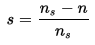